City of West Burlington
Budget for FY 20/21
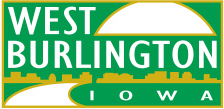 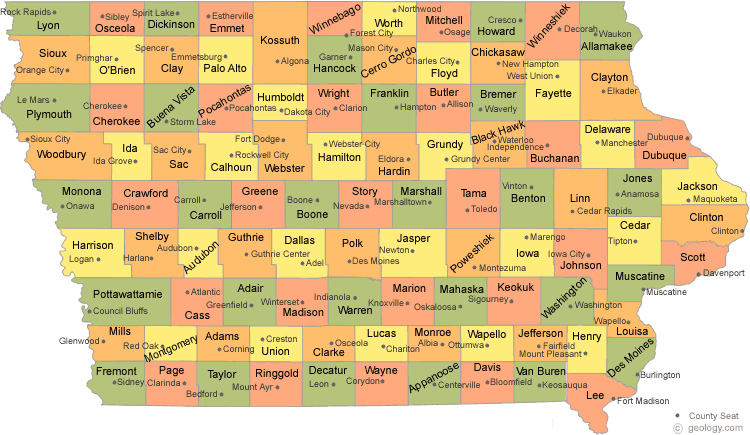 In Iowa there are 300 cities that have a lower tax rate and 641 cities that have a higher tax rate for Fiscal Year 2019/2020.
Out of 25 cities in the 2,500 to 3,500 population range two have lower tax rates and 22 are higher.  They range from $7.71136 to $20.46632 with an average tax rate of $14.34337; compared to 
West Burlington’s tax levy rate of $10.00 for FY 2019/2020.
2
[Speaker Notes: https://dom.iowa.gov/document/city-property-tax-rates-fy2020]
Levy Rate Comparison With Other Cities in Des Moines County
3
4
100% Valuation History
[Speaker Notes: Got numbers from Iowa department of management – 100% valuations by class of property. https://dom-localgov.iowa.gov/saved-reports 
 Make sure and do pdf report off state website.  Do not use excel report off website.]
Taxable Valuations Used For Setting Levy Rate
The Assessor has completed doing  re-assessments.  The commercial industrial re-valuations were reflected in the 19/20 numbers and the residential are reflected in the 20/21 numbers.  Most of the growth in taxable assessments in 20/21 is due to the City’s reduction in the request for TIF collections.
5
[Speaker Notes: Valuations spreadsheet under budget & budget presentation 
 https://dom-localgov.iowa.gov/saved-reports]
Taxable Valuations by Major Classes
The Iowa Department of Revenue issued a 9% equalization order for commercial property in Des Moines County for FY19.
6
[Speaker Notes: ia dept. of management property valuation system reports  www.iowaonline.state.ia.us    taxable valuations by class by levy authority]
Rollback
7
[Speaker Notes: rollback]
Residential Rollback Graph
8
[Speaker Notes: Rollback graph]
Multi-Residential PropertyBeginning in 2016/2017 year multi-residential property began rolling back according to the following schedule:
For FY 20/21 the City has $5,679,369 in Multi-Family taxable valuations.
9
MultiFamily
Since implementation of the rollback for multi-family property owner a property valued at 250,000 will have seen an annual reduction of $719 since the implementation of the rollback in FY16/17.
10
Multi-Family Residential Rollback
11
After 22/23 the multi-family rollback will be the same as residential.  Currently it is 55.0743%.
Commercial and Industrial Property Tax Replacement
The legislature created a standing appropriation beginning in FY 2015 to reimburse local governments for the tax reductions due to the 10% rollback for commercial and industrial property owners.  The standing appropriation was promised to continue but be capped at the actual FY 2017 amount. 

For FY 18/19 a bill came out of a Senate subcommittee proposing a two-year phase out to start at the beginning of Fiscal Year 2019 and end at the completion of FY 2020.  Fortunately, this reduction did not occur for the 18/19 fiscal year.  No discussion has occurred to date for the legislative 20/21 year but the state legislatures have a record of breaking commitments to local government entities.

In the general fund and employee benefits for FY 19/20 the City anticpates to receives approximately $102,578.  This would be equivalent to an increase in the levy rate of $0.5797 for FY20/21.
12
Property tax dollars are the City’s largest source of funds for general government operations.

The City has budgeted to receive $1,773,844 in property tax dollars at the 10.00 tax levy rate.  This is an increase of $188,830 from the amount budgeted to receive in FY 19/20.  

There are several factors that determine the amount of property tax dollars received.  Those include the levy rate, property values and the rollback.  This is due to the increases in property values ($18,699,412) and a change in the rollback (-1.8437% for residential and -3.75% for multi-residential).

The State limits the amount cities can levy for their general fund to $8.10 per $1,000 of taxable value.

Additional levies (outside the 8.10 limit) the 
City of West Burlington uses are:
  Liability, property & self insurance costs - .20464
  FICA & IPERS - .73466
  Other Employee Benefits – .96070

Total tax rate for 2020/2021 published at  $10.00
13
[Speaker Notes: Took total amount off of levy page.]
Property  Tax Calculations
RESIDENTIAL PROPERTY EXAMPLE

                            (Assessed Value) $100,000
                                     X (Rollback)  55.0743%
                                  Taxable Value $55,074

                               (Taxable Value)  $55,074
                              X (Levy Rate) 10.00/1,000
                           Property Tax Revenue $551
Start with assessed property values, then apply the roll back in order to get taxable valuations.  Then the tax levy rate is applied to the taxable valuations.
14
City of West Burlington Residential Property Taxes
Listed below are examples of what a residential house with an assessed value of $100,000 would pay in property taxes to the City of West Burlington.
15
[Speaker Notes: Assessed values of commercial & residential]
City of West Burlington Commercial Property Taxes
Listed below are examples of what a commercial property with an assessed value of $1,000,000 would pay in property taxes to the City of West Burlington.
16
[Speaker Notes: Assessed value of commercial and residential]
Property Tax History
17
[Speaker Notes: Property tax rate history]
City of West Burlington Levy Rates
18
[Speaker Notes: Spreadsheet/leslie/budget/budget presentation/levy rates]
General Fund
The General Fund is the chief operating fund of the City.  This fund supports those operations most identified with the city, such as fire and police.  The largest revenue received in the general fund is property taxes.  It also receives all other income that is not required by law or contractual agreement to be deposited elsewhere.  Also included is revenue from licenses, permits, and earnings of investments.
For FY 20/21 General Fund Revenues are budgeted at $2,895,573 and expenses of $2,845,810.  This results in a budget surplus of $49,763.  At the end of FY 20/21 the General fund is estimated to have a balance of $569,162. This would result in a reserve balance of 17.55%.
19
[Speaker Notes: Run budget comparison report in tyler and get year totals or use revenue less expenses spreadsheet.]
General Fund Decrease/Increase
20
[Speaker Notes: Update spreadsheet general fund balances spend down actual2]
Tax Increment Financing
For FY20/21 the City budgeted to receive $800,000 in TIF property tax revenues.; down from $1.3 million for FY 19/20.  The following expenses are to be paid in FY20/21:
21
It is estimated the City will leave unclaimed $3,712,131 of TIF property tax revenues for FY 20/21.
[Speaker Notes: Got report from Cheryl of before TIF District Recap and after TIF District Recap (after we told her we only wanted $800,000)  compared those totals to get what we gave up.]
Road Use Tax Fund
The Road Use Tax Fund  comes from vehicle registration fees, motor  vehicle fuel taxes, an excise tax imposed on rental of automobiles  and a use tax on trailers. Distribution is based upon population.  
The amount estimated by the state for FY 20/21 is a distribution rate of $128 per capita.  When doing the budget an estimate of $127 was used.   Economic instability and fluctuating fuel costs can result in changes in the fund. In FY 14/15 the State increased the gas tax ten cents per gallons which resulted in an annual increase of approximately $50,000.
The City budgeted to receive $382,524 from Road Use taxes with expenditures of $388,797. The expenditures includes an increase of an annual budget from $15,000 to $50,000 for seal coating to be paid from road use tax funds.
22
Local Option Sales Tax Revenues
The City is obligated to use twenty-five percent of the proceeds for property tax relief to pay off outstanding general obligation debt.   The remainder of the proceeds shall by used for police department and fire department services, capital improvements, capital equipment or to pay off other debt obligations.
23
Local Option Sales Tax Expenditures
Revenues are estimated at $500,000 and expenditures are budgeted at $611,858, leaving a spenddown of reserves of $111,858 for FY20/21.
24
Revenues by SourceThe city has budgeted to receive $8,191,463 in revenues excluding Debt service borrowing of $4,210,000 and  transfers of $2.374,430.
25
[Speaker Notes: See spreadsheet revenues by source 3
Misc is so large due to reimbursements for Landfill sewer line $725,000 and Luers Park sponsored project $650,000]
Tax Revenue Breakdown
The City receives approximately 3.5 million of its revenue from taxes.  The breakdown of where those taxes come from is shown below.
26
[Speaker Notes: Revenues by source , tax rev breakdown
Property taxes 1,438,300 and 292,743
TIF $800,000
Misc. utility excise 35,544 & 7,257, franchise 22,000, mobile home 5,500
Hotel/motel 35,000
LOST 500,000
RUT 382,524]
Expenditures by Function excluding transfers
27
Capital projects are included in sewer of $2,225,000 of which $1,375,000 are reimbursable and water for $3,442,000.
[Speaker Notes: Check against state form for department totals  - function list
Captial projects for borrowing are included in sewer of $850,000 for south lift station
and $3,360,000 for water tower project.]
Capital Projects & Equipment
28
Transfers to Capital Funds
29
Employer share of IPERS:
    9.44% for regular employees – no change
    9.61% for police and fire – decrease of .3%

Employee share of IPERS:
     6.29% for regular employees – no change
     6.41% for police and fire – decrease of .2%

Budgeted a 2.5% wage increase.
The City has budgeted to expend $1,611,049 for wages for FY 20/21.
Health, dental and life insurance costs including partial self-funding: $418,026.
Employer share of IPERS Cost: $150,491
Employer share of FICA  & Medicare Costs:  $123,598.
Payro ll
30
[Speaker Notes: Pulled total from salary spreadsheet and check with account number ending 6010-6042

Also included PSF of $91,519 that wasn’t included in previous year.

Wages * 7.65% for FICA and Medicare do not equal ER share of FICA & Medicare costs because some things such as clothing are not included in wages yet ER has to include in taxable wages which are subject to FICA.

Health Ins. Budgeted $92,519 to expend out of PSF, retirees life ins reimbursed $514.]
Utilities - Water
Water rates – budgeted to increase $.75/1,000 gallon increase.
Monthly distribution charge:		    22.00			         24.25
First 3,000 gallons		no charge with payment monthly distribution charge
3,000 to 1,000,000 gallons		   7.65/thousand		8.40/thousand
Next 500,000 gallons		                 5.39/thousand		6.14/thousand
All water over 1,500,000 gallons      3.44/thousand		4.19/thousand
Water is purchased from the City of Burlington.  They are increasing rates 5% for FY 20/21.

User of 3,000 gallons of water would see increase of $2.25 per month or $27 per year.
User of 5,000 gallons of water would see increase of $3.75 per month or $45.00 per year.
31
Sewer, Garbage & Recycling
Due to DNR mandates sewer rates have increased significantly the last few years.  For FY20/21 a 5.5% increase has been budgeted for sewer rates. The rate will be $10.61 per thousand in addition to a $9.70 monthly user fee.      
Sewer Capital Project Charge of $1.00/month/user is budgeted to remain the same - $1.00 per month.  This generates about $20,000 annually.

Garbage rates – presently are at $13.25 per month and no increase is budgeted for FY20/21.
Recycling fees are presently $3.85 and will increase to $3.95 per month.  This will be a .10 per month increase or $1.20 annually.

Total increase for water, sewer, sewer capital project, garbage, and recycling based upon water usage:
         3,000  gallons $4.50/month or $54.00 annually.
         5,000 gallons $7.10/month or $85.20 annually.
32
Debt
According to the Iowa Constitution a City’s maximum debt capacity is 5% of the City’s 100% assessed value (304,954,559) which would be a maximum debt capacity of 15,247,728.  
The City will begin FY20/21 at 27.20% of debt limit capacity (4,147,205) and will end the year 22.48% (3,428,000).  Water and sewer revenue debt and internal loans are not included in maximum debt capacity calculations.
33
The City has budgeted to have $4.21 million of SRF loans for water and sewer projects for FY20/21.  Unless they are substantially complete by May, no payment will be due in FY 20/21.
[Speaker Notes: Check with debt service page – exception water  & sewer revenue bonds]